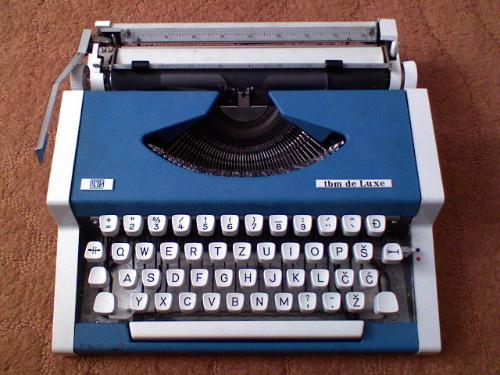 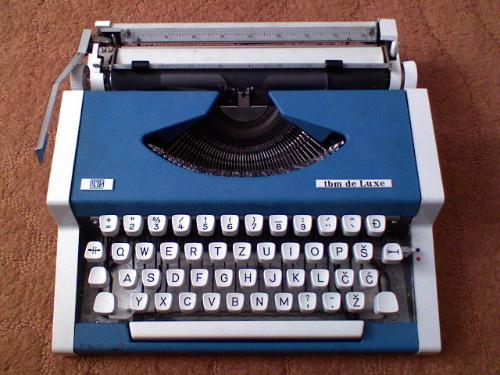 Pisaći stroj
Tipkovnica
Keyboard
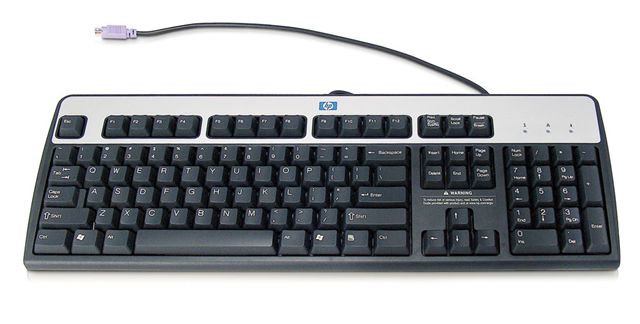 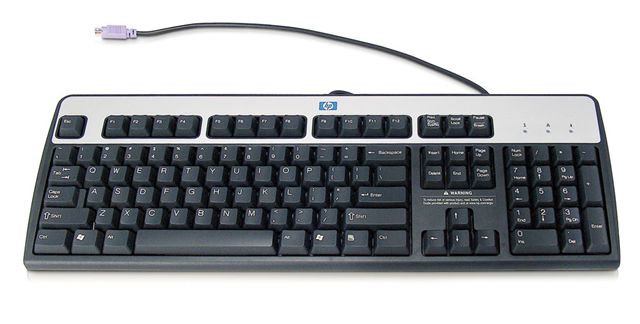 Tipkovnica
- omogućava tipkanje slova, brojki i znakova te upravlja položajem pokazivača teksta (Cursor).
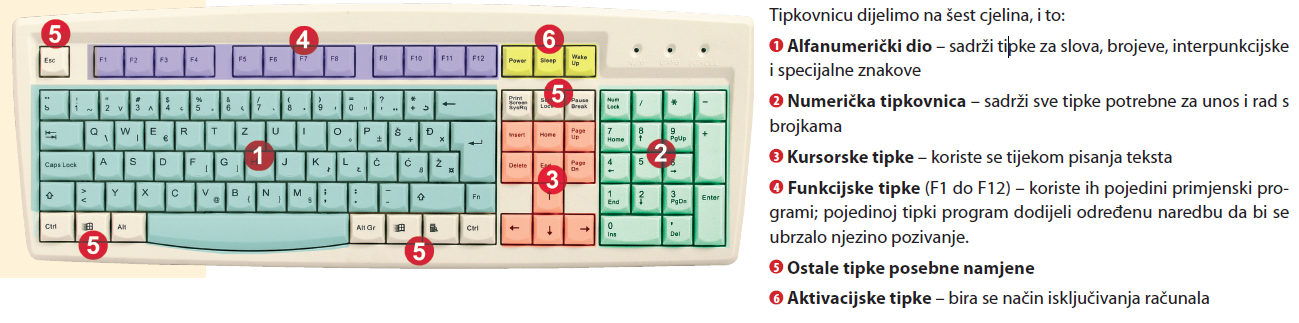 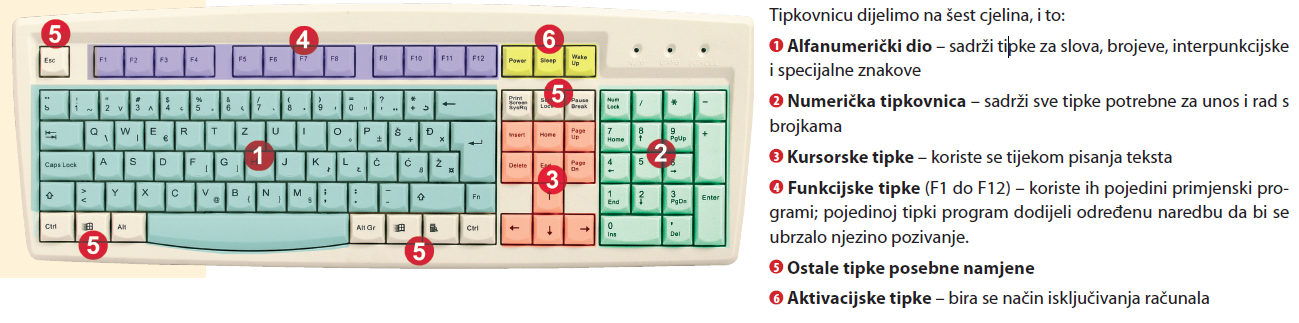 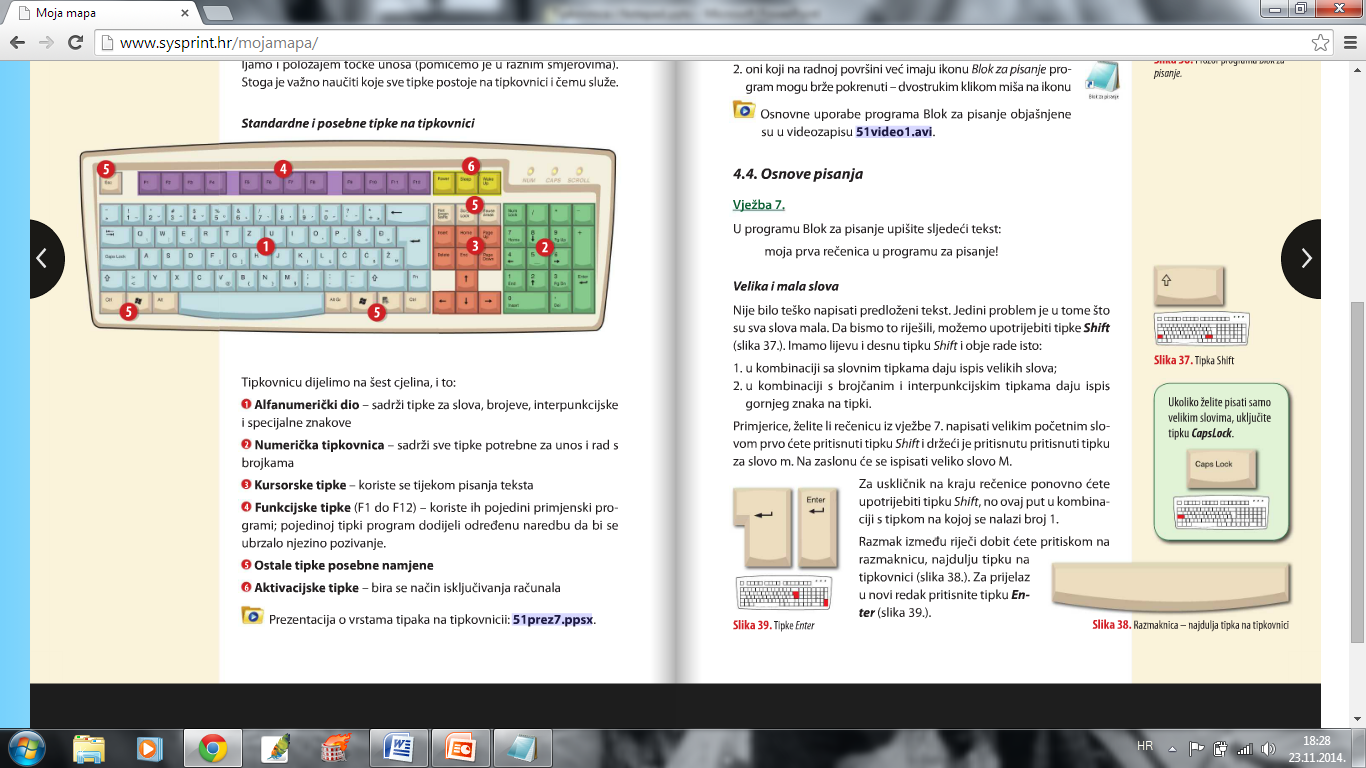 tipka za potvrdu upisanog
 prijelaz u novi red
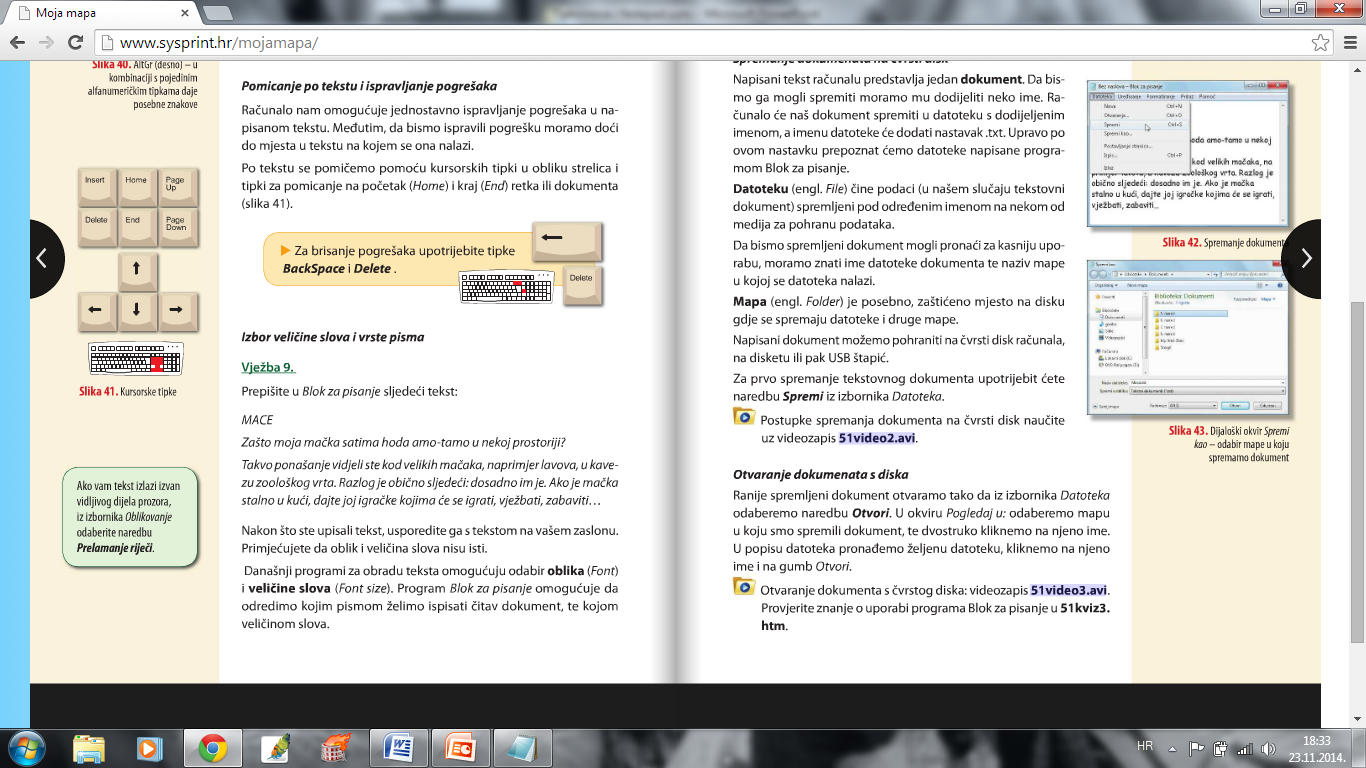 briše znak LIJEVO od pokazivača teksta
briše znak DESNO od pokazivača  teksta– točke unosa  (cursor)
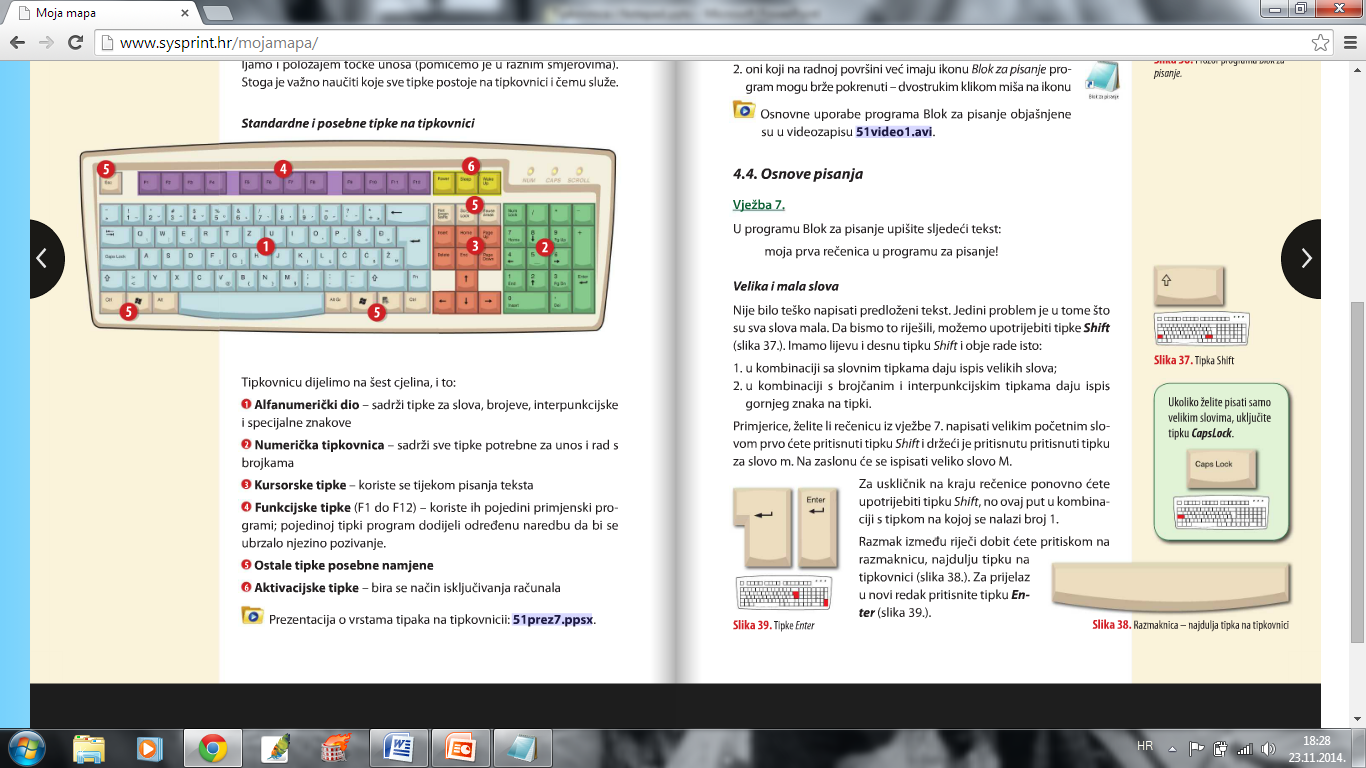 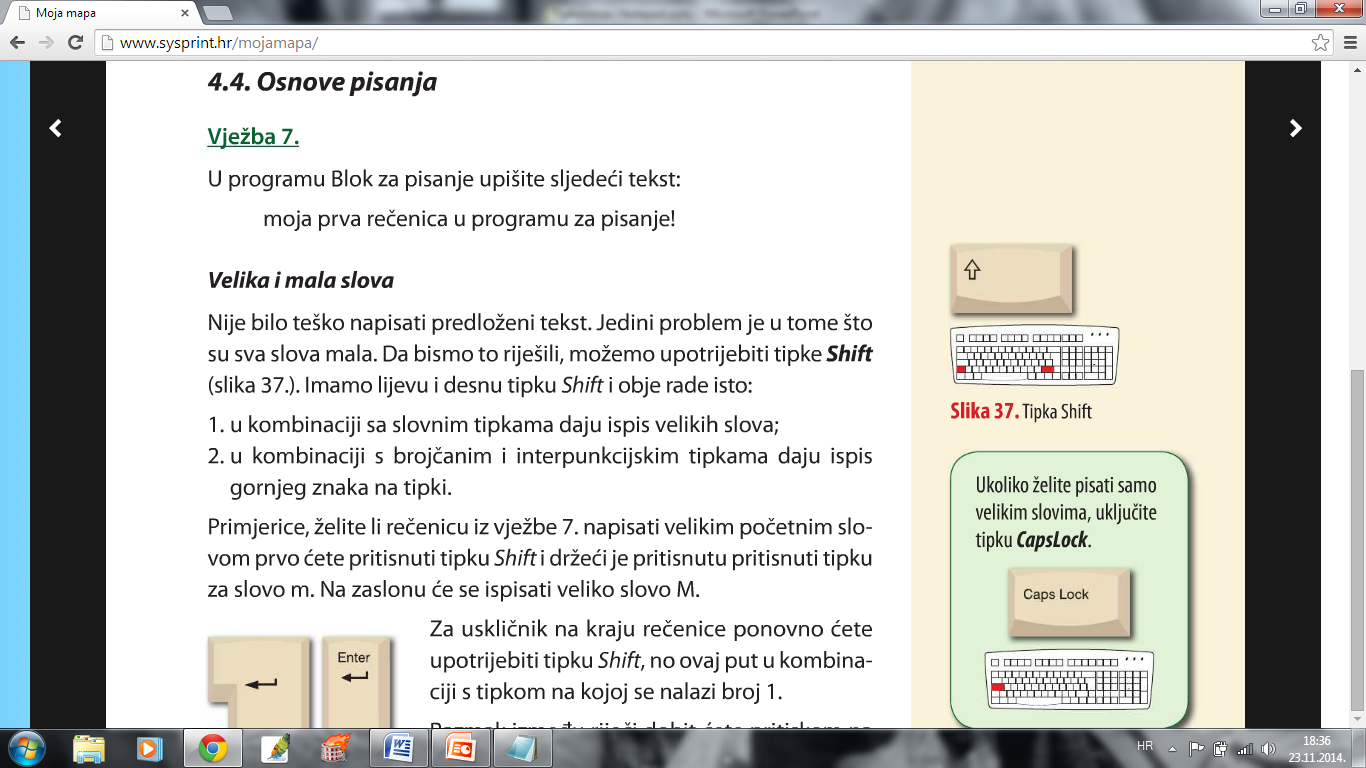 uključuje/isključuje
 pisanje velikih slova
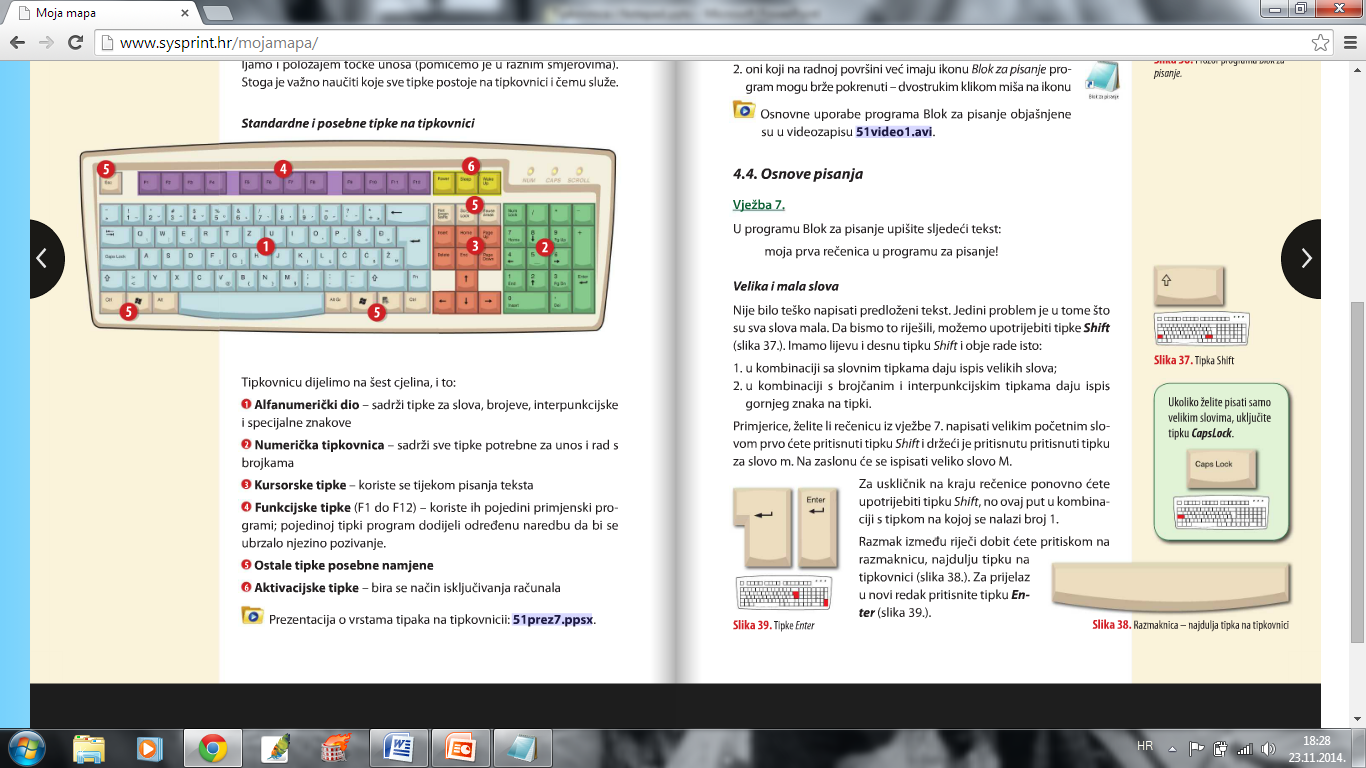 privremeno uključuje velika slova ili gornje znakove na tipkama(!?:*)
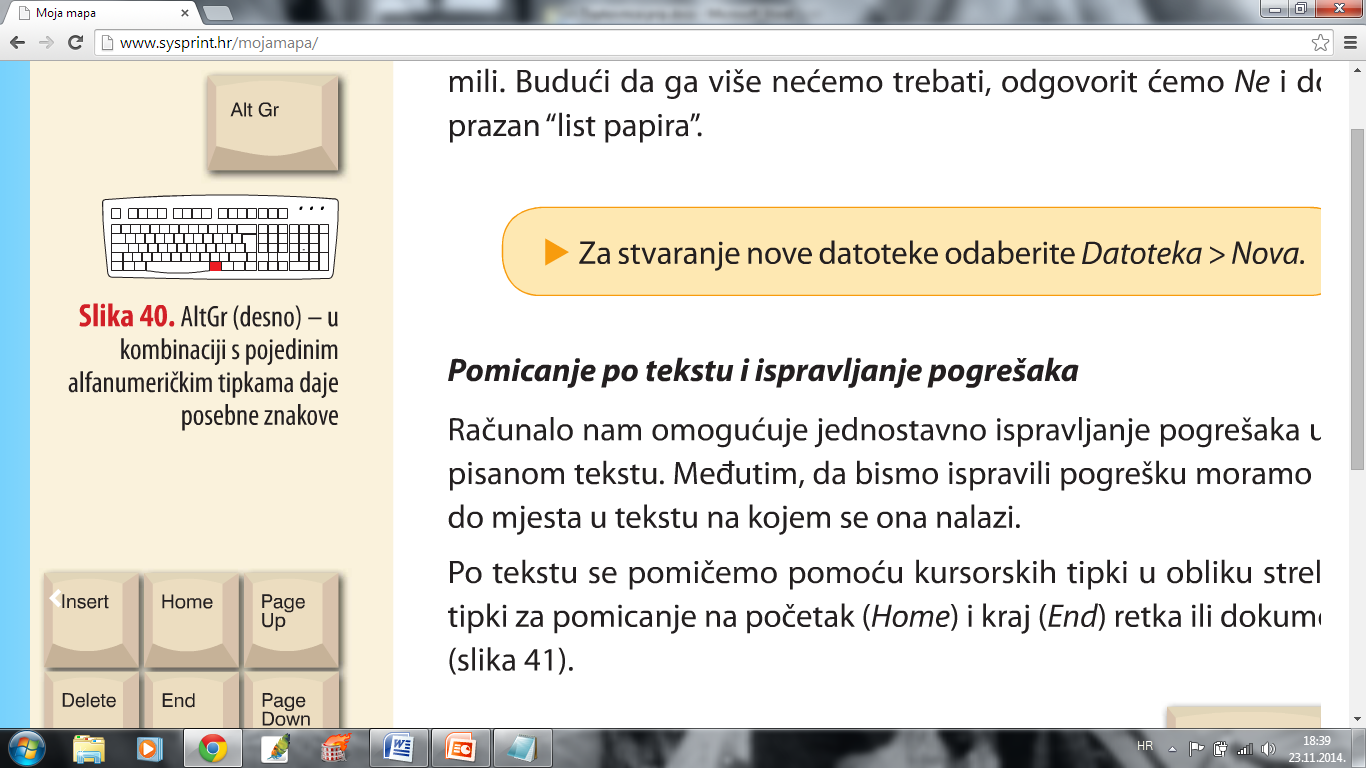 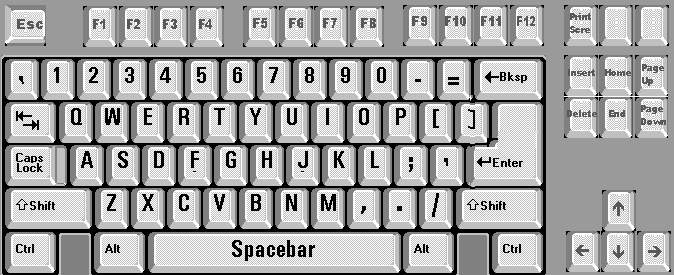 koristimo je za kombinaciju  s drugim tipkama
uz istovremeni pritisak privremeno uključuje donje znakove na tipkama (@{}Łß)
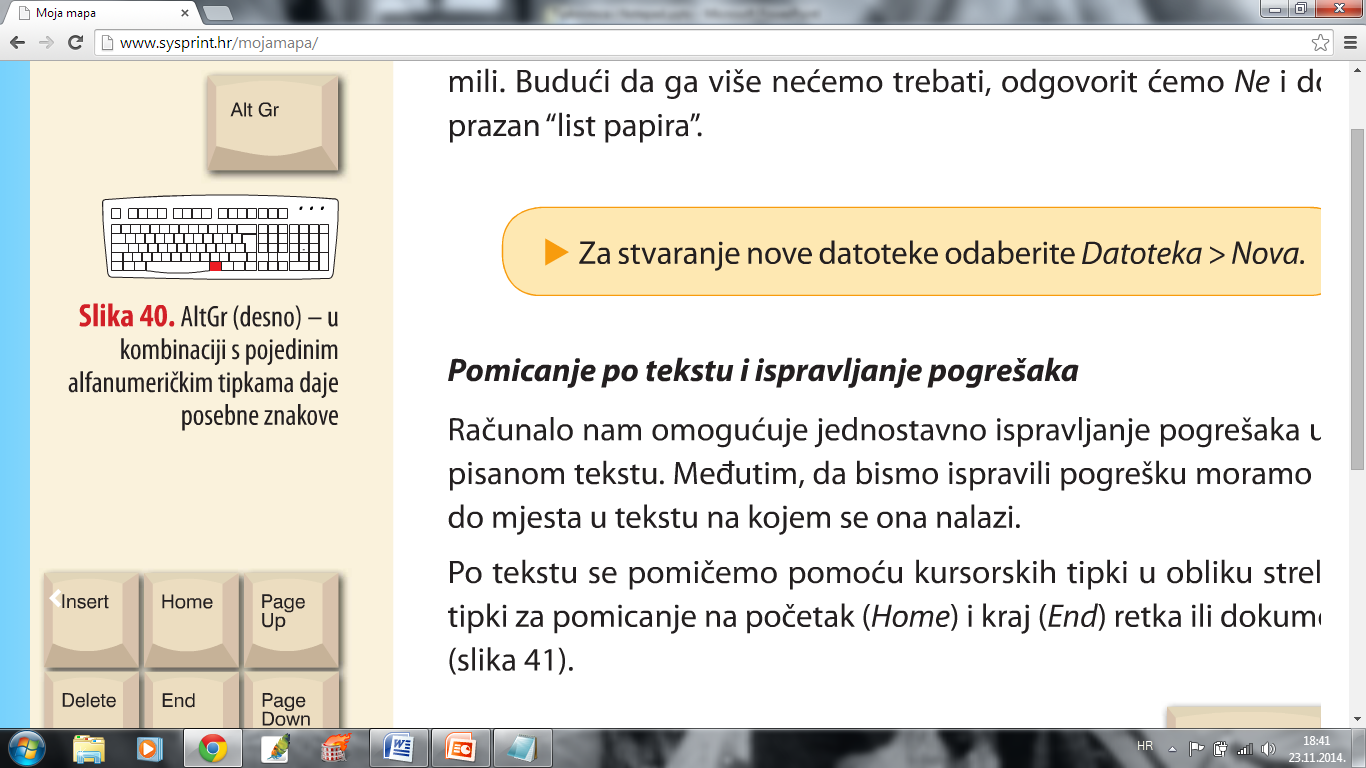 Kopiranje  - CTRL+C
Zalijepi – CTRL+V
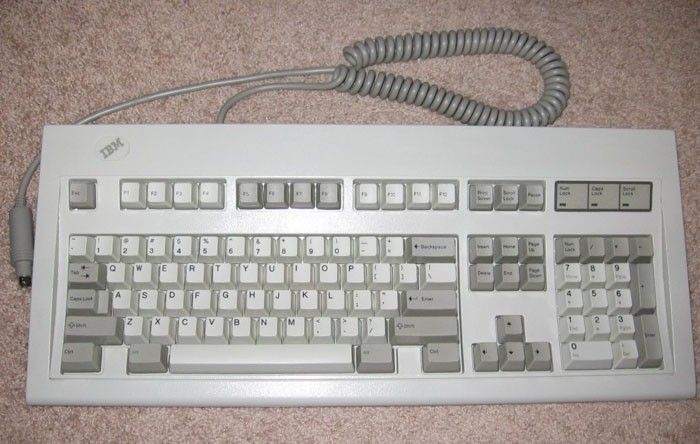 kad je uključena omogućava pisanje brojeva i  znakova (+,/,*,-)
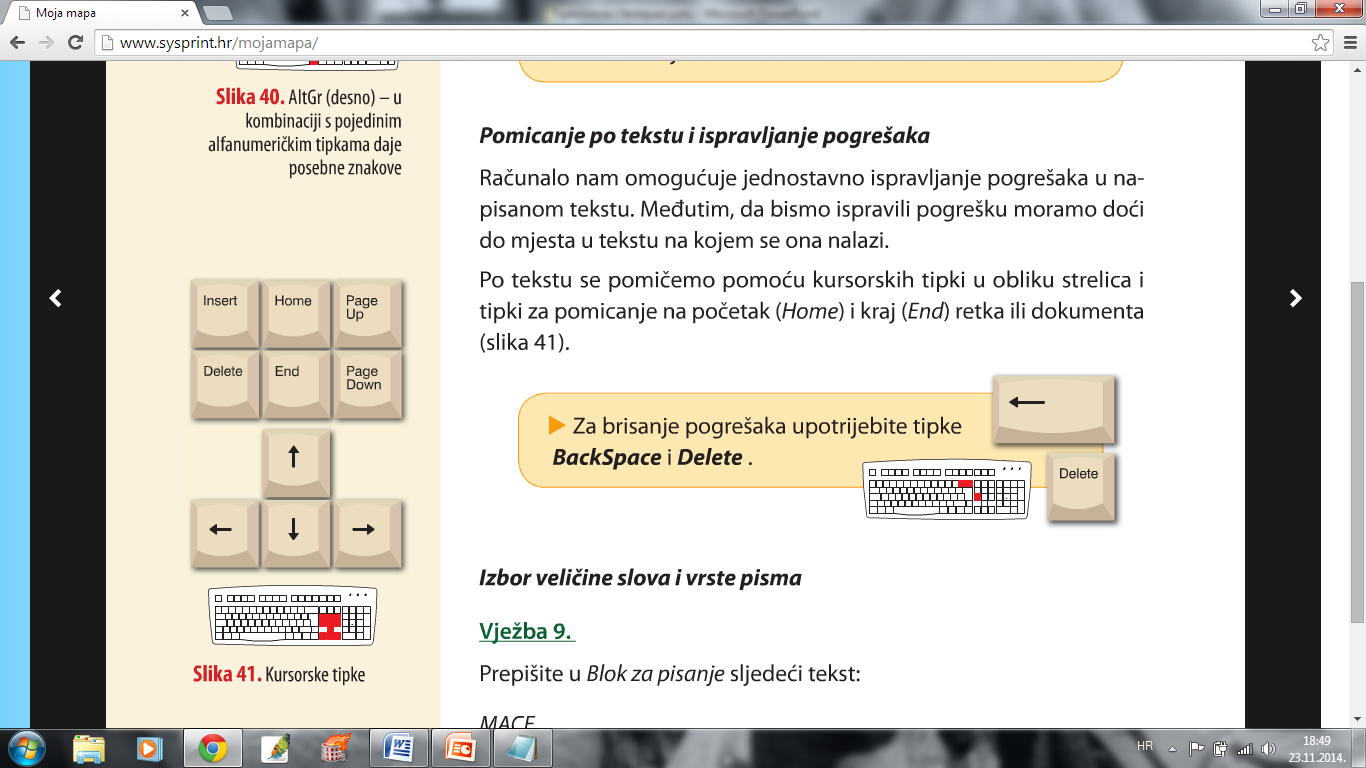 za kretanje po tekstu
- strelice, Home, End, 
Page Up i Page Down
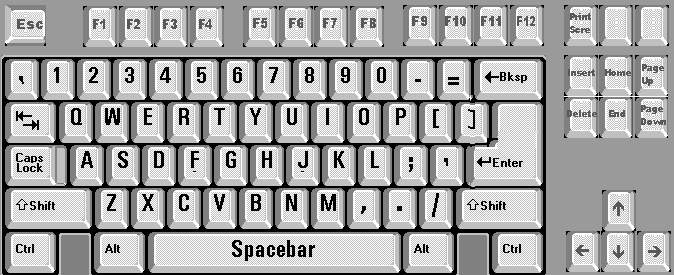 za izlazak iz programa ili za poništavanje posljednje naredbe
BLOK ZA PISANJE (NOTEPAD)
 program za pisanje neoblikovanog teksta
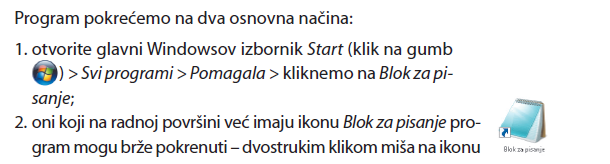 .txt – nastavak za datoteke iz programa 
Blok za pisanje
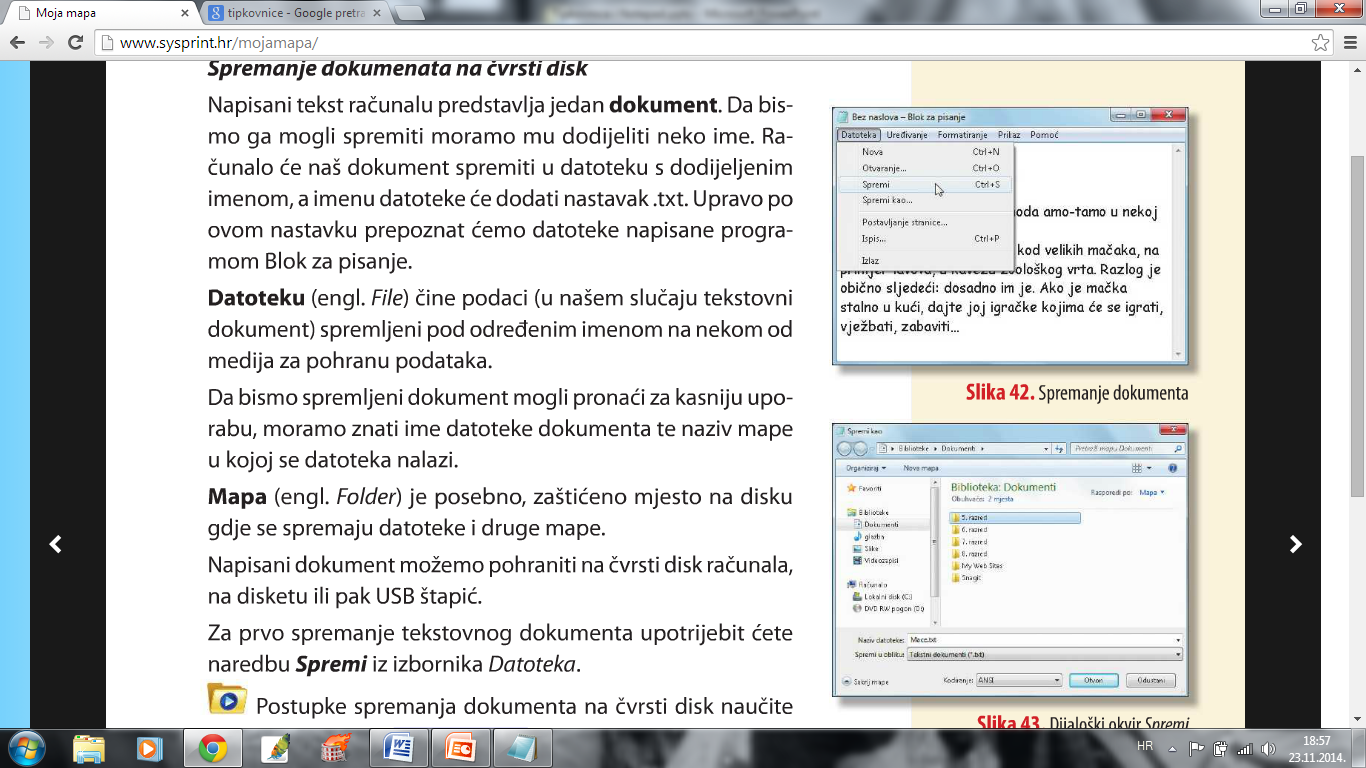 Aktivnost 1:
Otvorimo Blok za pisanje i napišite rečenicu


ovo je  moja prva rečenica u programu za pisanje

 


:
Aktivnost 1:
Otvorimo Blok za pisanje i napišite rečenicu


Ovo je  moja druga rečenica u programu: Blok za pisanje.

 


:
Aktivnost 3:

Zadatak je da riječi u drugoj rečenici
BLOK ZA PISANJE
 obrišu i napišu velikim slovima .
Aktivnost 4:

Datoteku spremi pod imenom Prvi tekst-5a